Evaluating the Impact of Experimental Assumptions in Automated Fault Localization
Talk @ ICSE 2023 | Technical Track 
Melbourne, Australia | May 17th, 2023
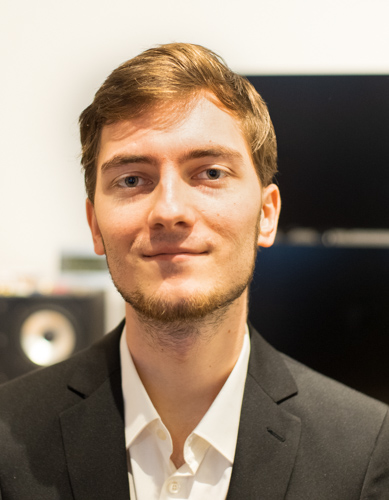 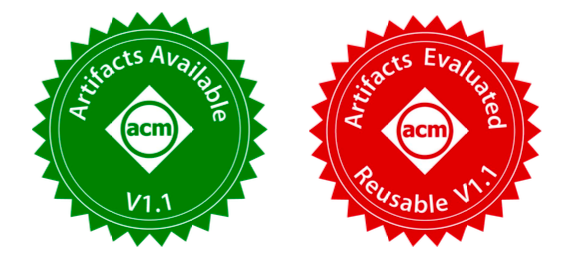 Lukas Kirschner
Saarland University
Marcel Böhme
MPI-SP
Mike Papadakis
SnT
Ezekiel Soremekun
RHUL
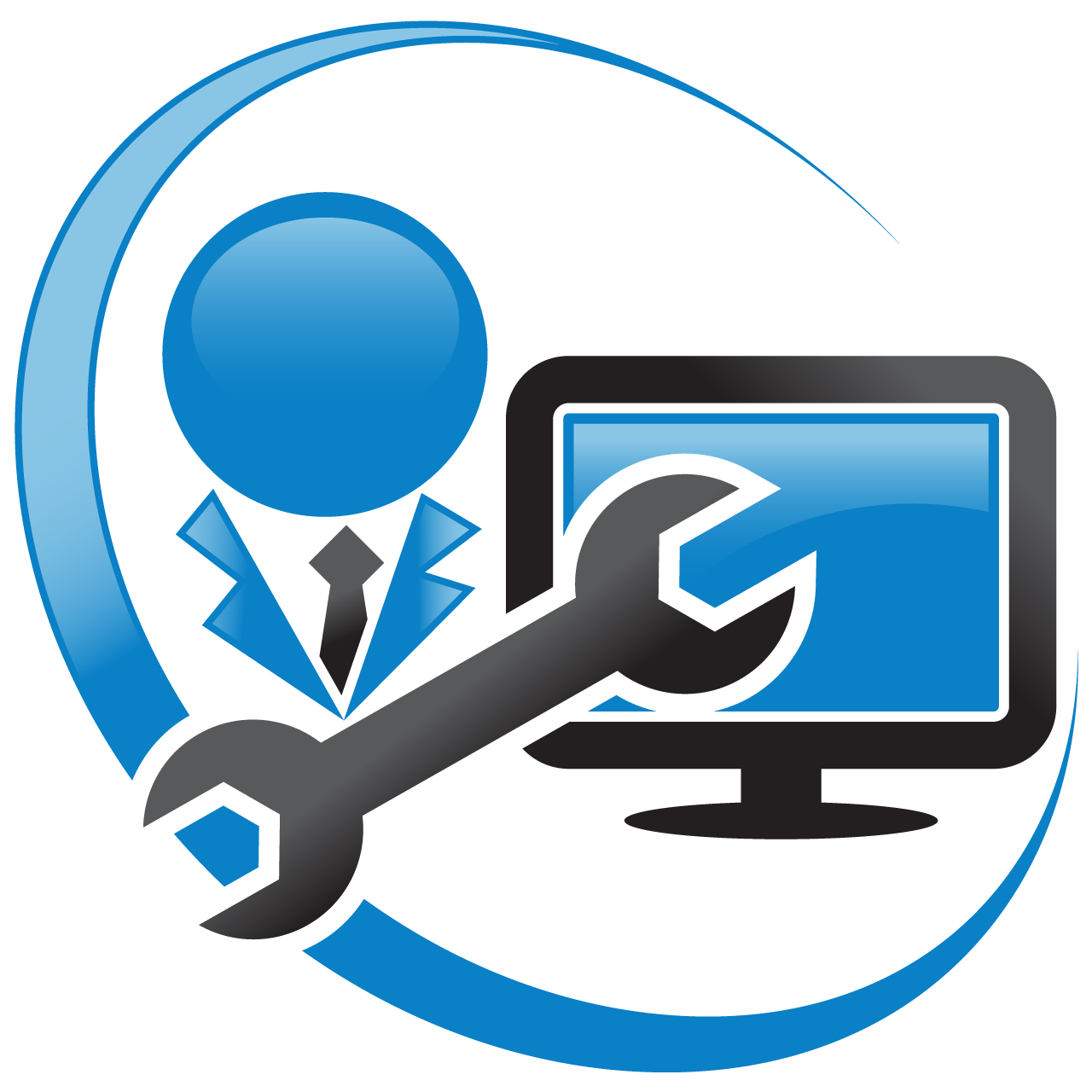 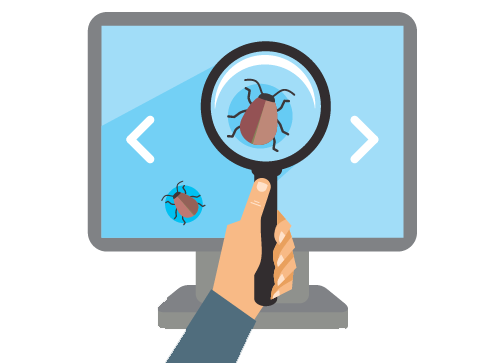 Debugging Process
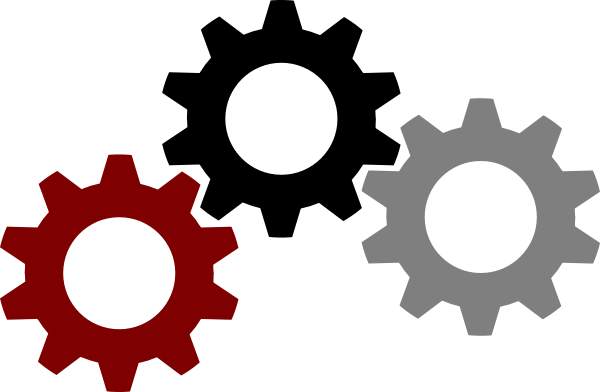 Test 
Inputs
Output
Fault 
Locations
Developer
Reproduce
 Failure
Localize 
Bug
Repair
Debugging is stressful and time-consuming
Perscheid, M., Siegmund, B., Taeumel, M. and Hirschfeld, R., 2017. Studying the advancement in debugging practice of professional software developers. Software Quality Journal, 25(1), pp.83-110.
2
Problem
Automated Debugger
Are research lab settings representative of software practice ?
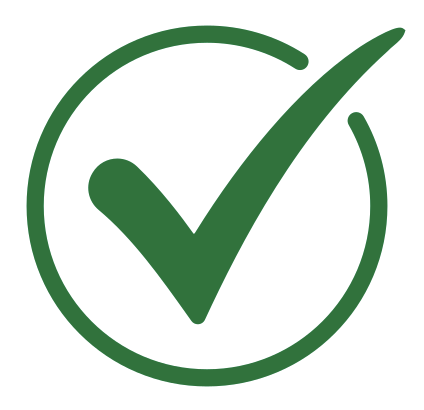 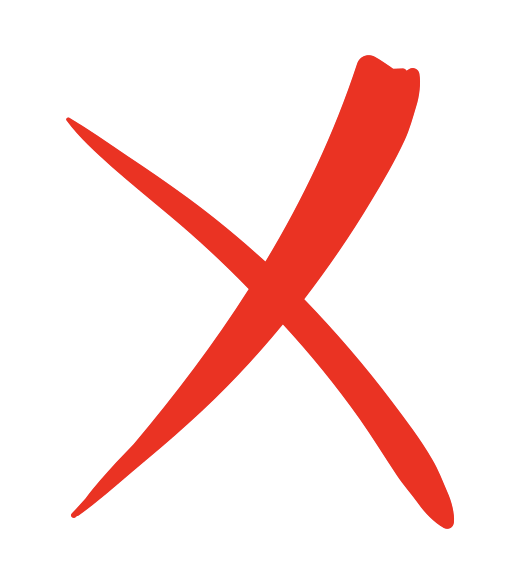 Research 
Laboratory
Software Practice
3
Researchers often assume that the diagnoses for a faulty 
program lies in a single contiguous fault location, even 
though in reality the bug diagnoses may lie in 
multiple contiguous fault locations
Experimental Factors
Researchers assume that locating 
and examining a single (first) faulty 
program statement, out of several 
faulty statements, is sufficient to 
explain and fix the bug
In the absence of ground truth fault 
locations, i.e., root cause location, 
it is common to use fix locations 
as substitute fault locations
XXXXXXX
XXXXXX
XXXXXX
XXXXXXX
Single Fault Location
Perfect Bug Understanding (PBU)
Fix Location
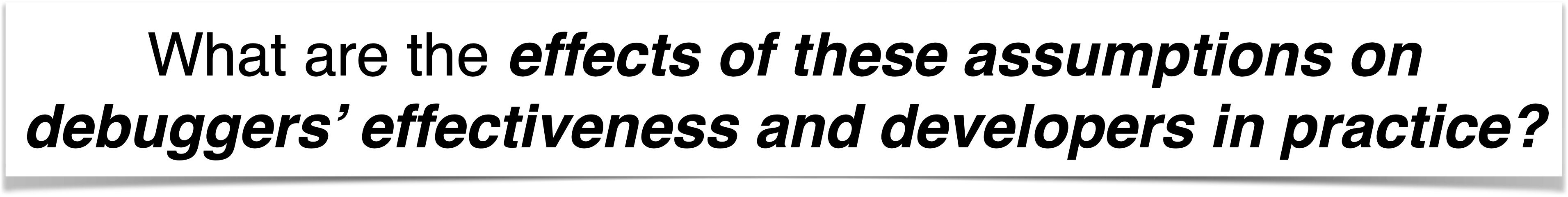 Research 
Laboratory
XXXXXXX
XXXXXX
XXXXXX
XXXXXXX
4
Researchers often assume that the diagnoses for a faulty 
program lies in a single contiguous fault location, even 
though in reality the bug diagnoses may lie in 
multiple contiguous fault locations
Single Fault Location
Single Fault Location
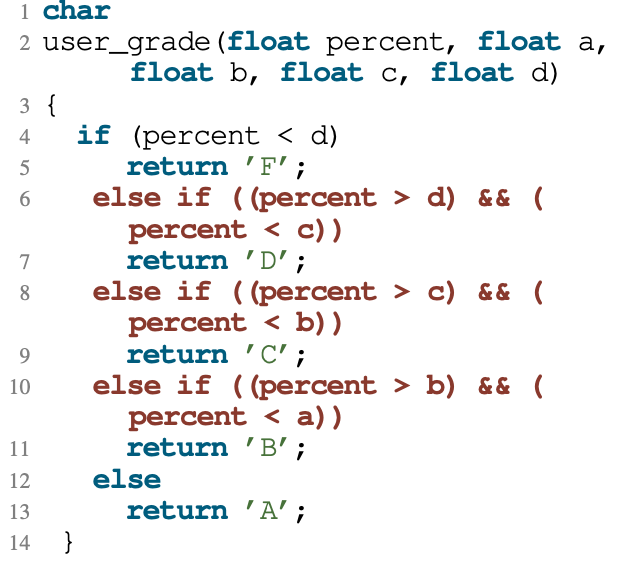 Diagnosis with Assumption:
Line 6 is faulty: The 
“>” operator needs to be 
changed to a “>=” operator
Single Fault Location
Research 
Laboratory
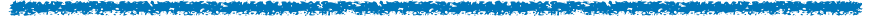 Multiple Fault Locations
Diagnosis without Assumption: 
Lines 6, 8 and 10 are faulty: 
All the “>” operators must be 
changed to “>=” operators
Software Practice
Failing Test Case:
Method user grade returns “A” if the 
grade is equal to one of the thresholds
5
Evaluation Methods
RQ1: Prevalence of Assumptions
RQ4: Developers’ 
Productivity
RQ2: Impact on AFL Effectiveness
RQ3: Proxy Effect on APR Effectiveness
User Study 
(76 Developers)
Survey Analysis
(212 Papers & 352 Bugs)
Controlled Experiments
(19 AFL Methods)
Controlled Experiments
(GenProg & Angelix)
6
Prevalence in Debugging Literature (RQ1)
RQ1: Prevalence of Assumptions
Debugging assumptions are highly prevalent in the literature:  
55% of experiments in the surveyed publications make at least one of the three (3) studied assumptions
Survey Analysis
(212 Papers)
7
Prevalence in Bug Datasets (RQ1)
RQ1: Prevalence of Assumptions
About half (49% of) the bugs in the bug datasets are impacted by at least one of the debugging assumptions
Survey Analysis
(352 Bugs)
8
AFL & APR Tools
RQ1: Prevalence of Assumptions
RQ4: Developers’ 
Productivity
RQ2: Impact on AFL Effectiveness
RQ3: Proxy Effect on APR Effectiveness
Survey Analysis
(212 Papers & 352 Bugs)
User Study 
(76 Developers)
Controlled Experiments
(19 AFL Methods)
Controlled Experiments
(2 APR Tools)
9
Single Fault Location
Multiple Fault Locations
Controlled Experimentation (Split Testing)
Automated Debugger
Automated Debugger
Diagnosis with Assumption:
Line 6 is faulty: The 
“>” operator needs to be 
changed to a “>=” operator
Diagnosis without Assumption: 
Lines 6, 8 and 10 are faulty: 
All the “>” operators must be 
changed to “>=” operators
Measured
Effectiveness
Measured
Effectiveness
Software Practice
Research 
Laboratory with Assumptions
Research 
Laboratory without Assumptions
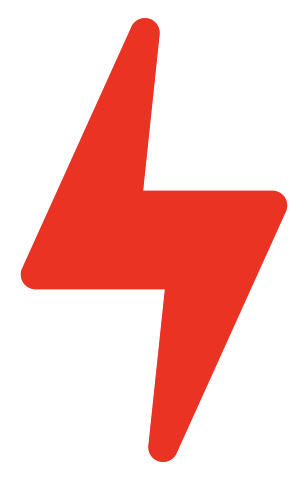 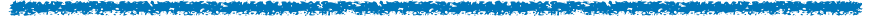 10
Impact on AFL Effectiveness (RQ2)
RQ2: Impact on AFL Effectiveness
The studied debugging assumptions inflate the measured effectiveness of AFL techniques by up to 38%, on average.
Controlled Experiments
19 AFL Methods
11
Proxy Effect on APR Effectiveness (RQ3)
RQ3: Proxy Effect on APR Effectiveness
Debugging assumptions reduce the measured effectiveness of APR tools: 125% more repairs are generated without these assumptions with repair time being up to 3X higher
Controlled Experiments
2 APR Tools
12
Developers’ Productivity
RQ1: Prevalence of Assumptions
RQ4: Developers’ 
Productivity
RQ2: Impact on AFL Effectiveness
RQ3: Proxy Effect on APR Effectiveness
Survey Analysis
(212 Papers & 352 Bugs)
User Study 
(76 Developers)
Controlled Experiments
(19 AFL Methods)
Controlled Experiments
(2 APR Tools)
13
User Study Settings
Subjects
8 Buggy 
Programs
76 Professional Developers
Usefulness and Closeness
16 Debugging Sessions
Developers’ Preference
Severity and 
Soundness
RQ4: Developers’ 
Productivity
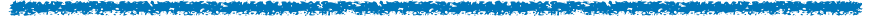 Metrics
User Study
14
User Study Questionnaire
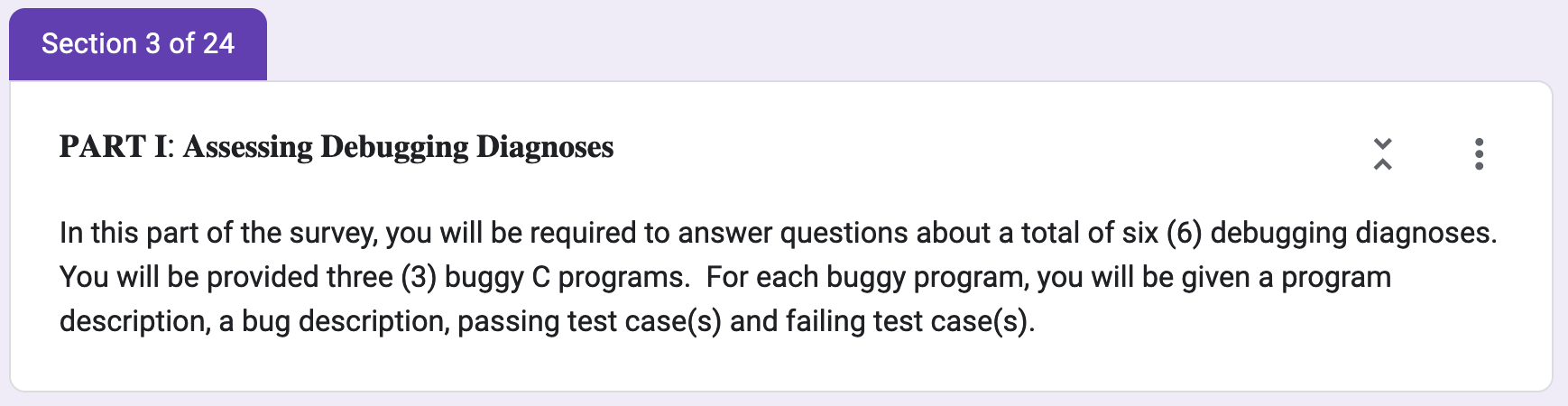 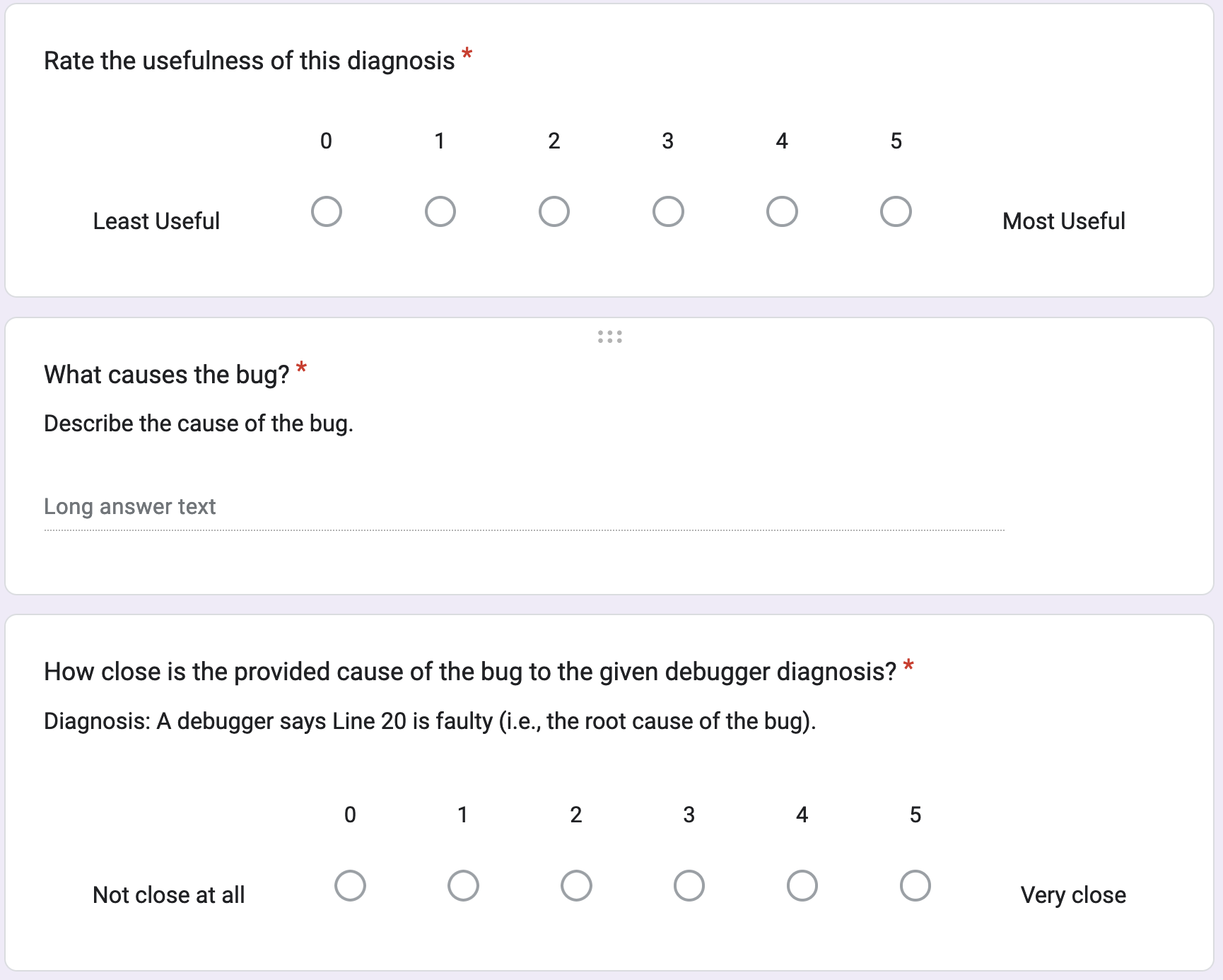 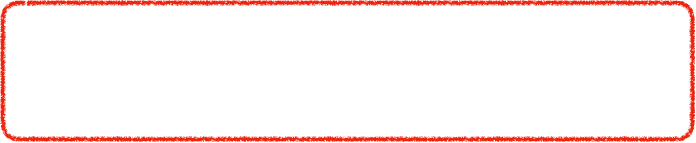 Usefulness and Closeness
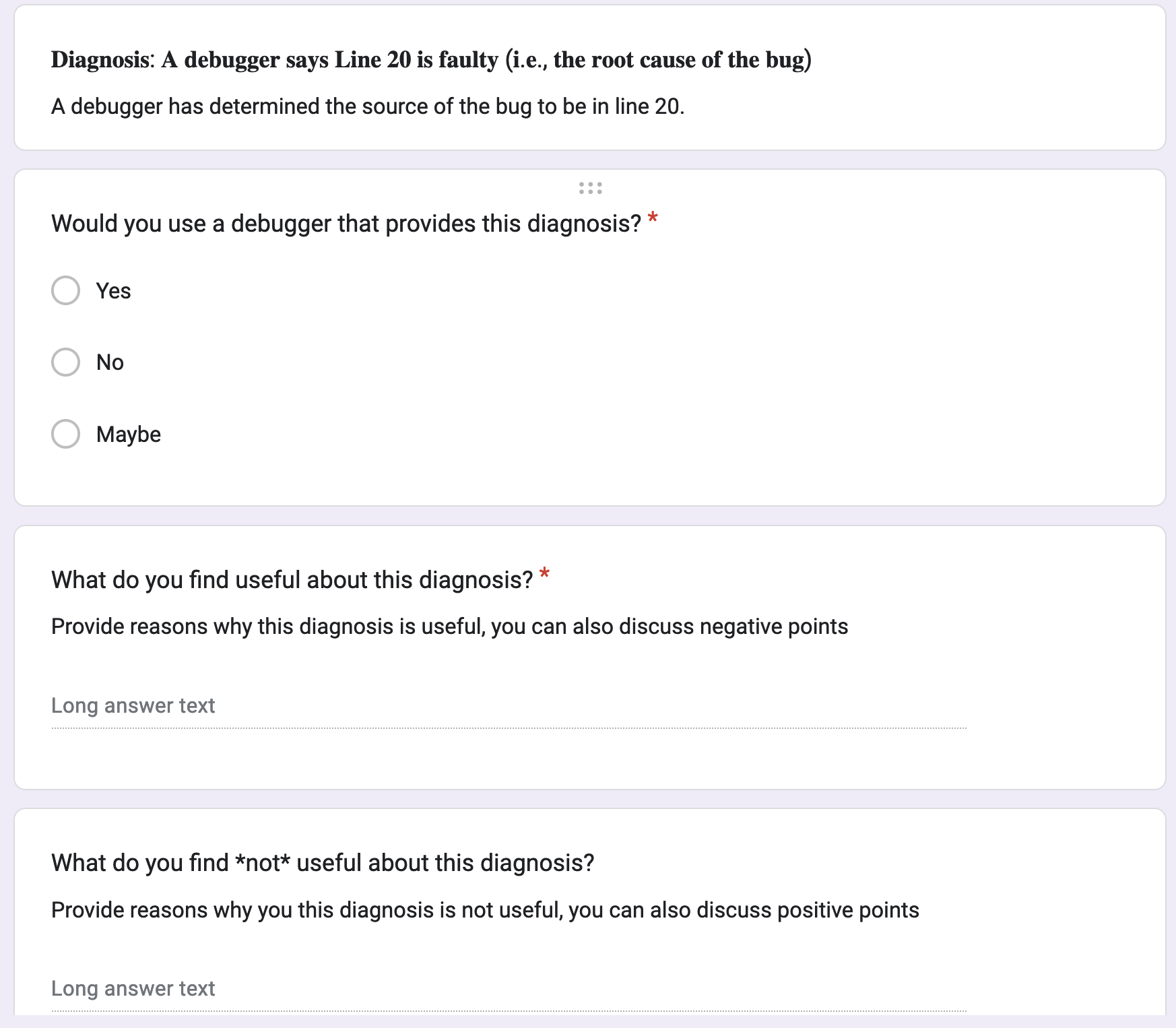 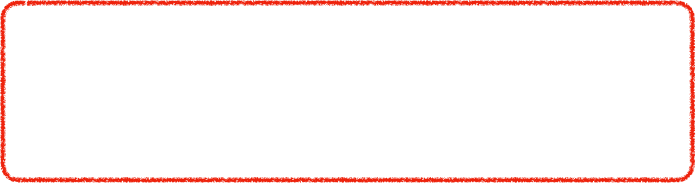 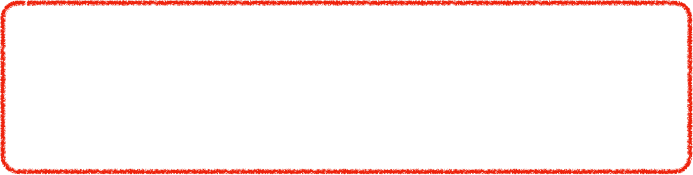 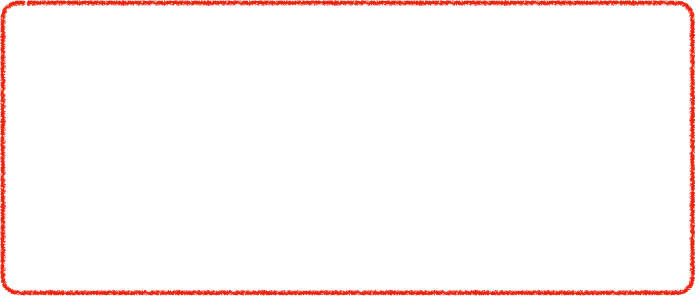 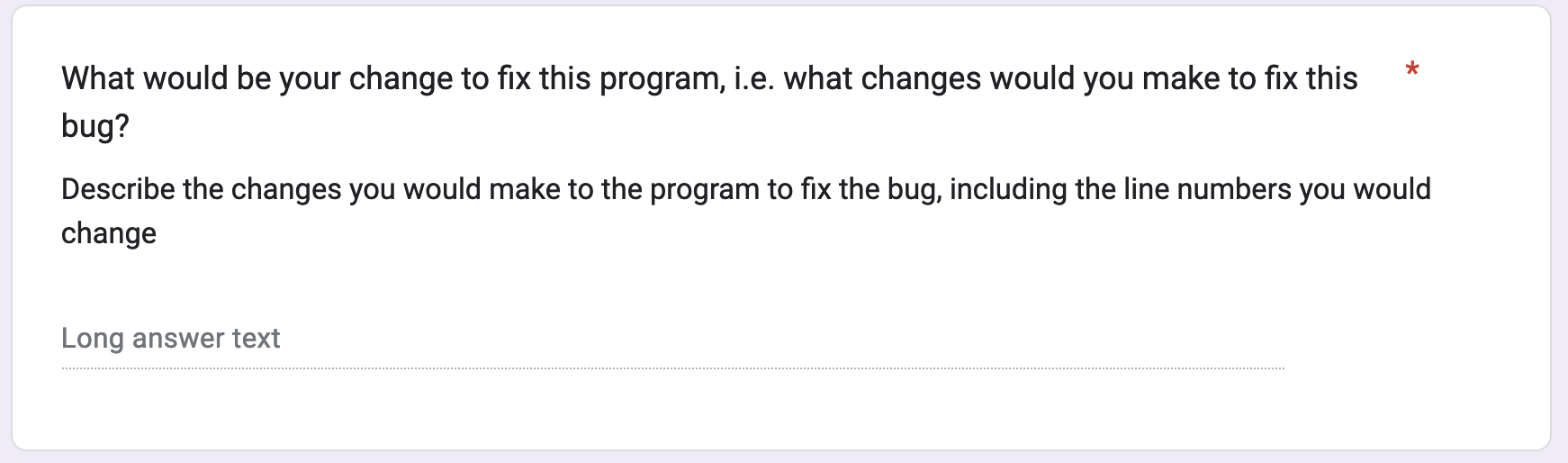 15
Usefulness to Developers
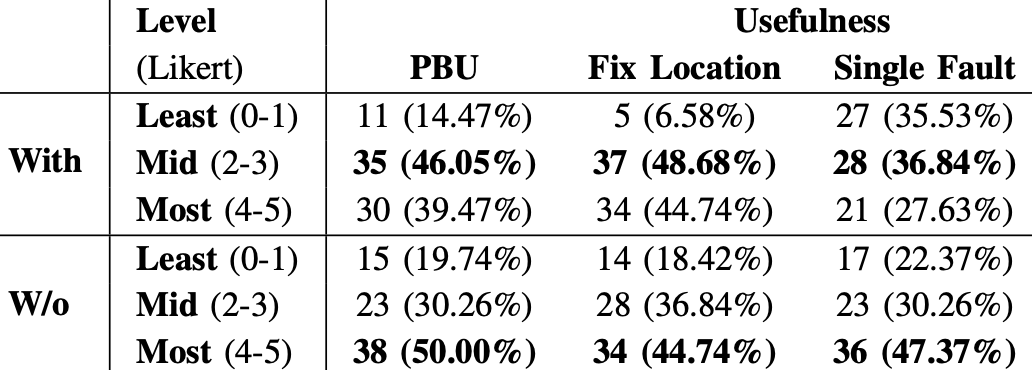 Usefulness and Closeness
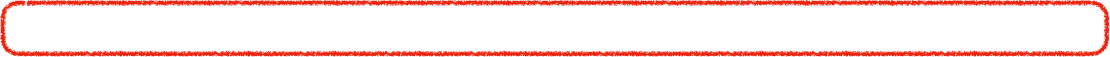 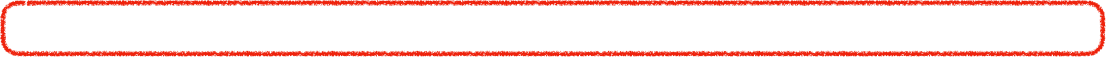 Majority of developers (80%) found diagnoses provided without the assumptions are considered mid to most useful
16
Developers’ Preference
Developers’ Preference
Developers preferred debugging diagnoses without the assumption than the diagnosis provided with the assumption
17
Are Assumptions Realistic in Practice?
Assumptions do 
“not provide enough [debugging] information” 
“waste [developer] time” 

Assumptions lead to 
inadequate debugging information 
wrong diagnosis
Severity and 
Soundness
Most developers (60%) believe these three assumptions are unrealistic in practice because they lead to imprecise, wrong or inadequate bug diagnoses
18
Lessons Learned
RQs
Results
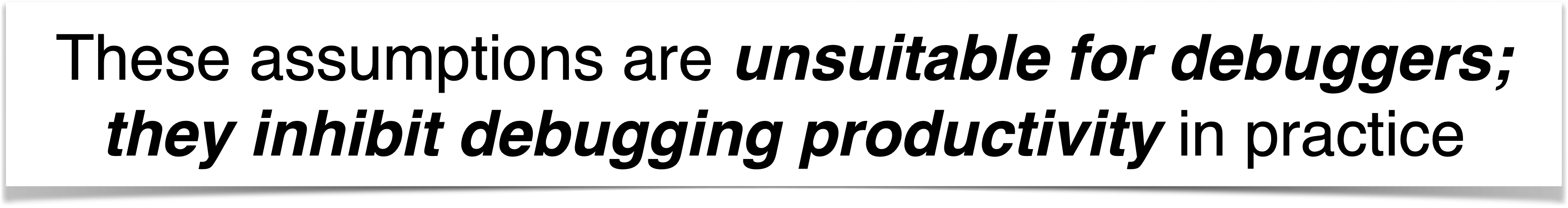 Prevalence
Most (55% of) experiments in the literature
make at least one of these three assumptions
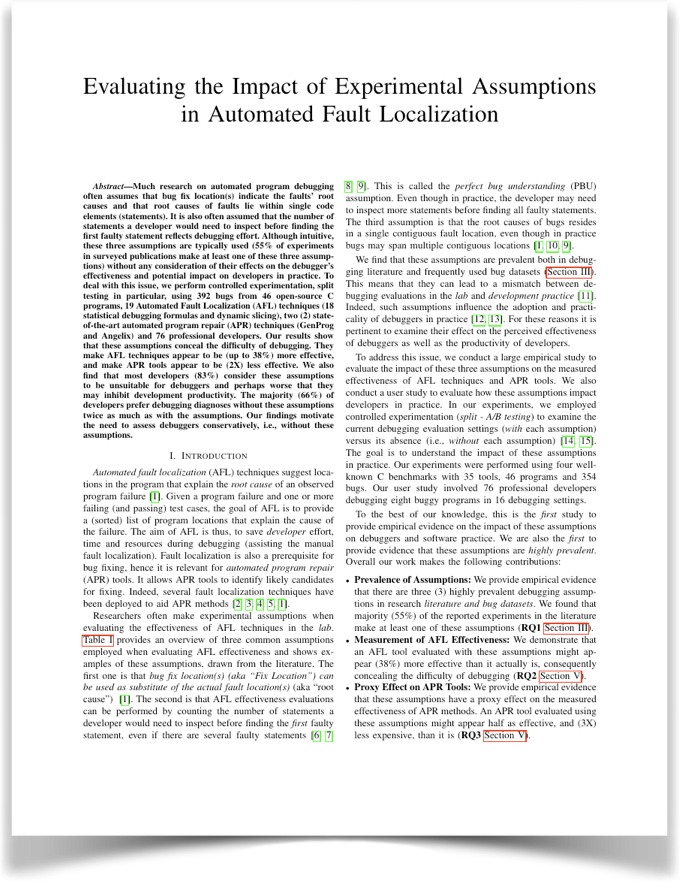 Impact on AFL
Effectiveness
Assumptions conceal debugging difficulty make AFL appear to be (38%) more effective
Proxy Effect on 
APR Effectivness
These assumptions make APR techniques 
appear to be (2X) less effective
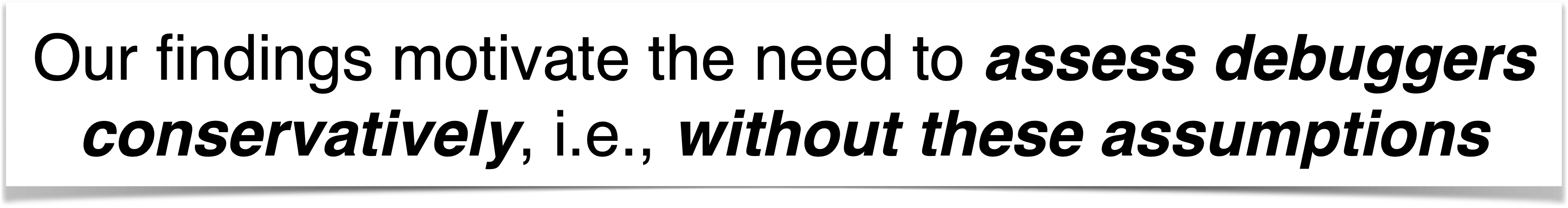 Impact on 
Developers
Most (66% of) developers prefer debugging fault 
diagnoses without these assumptions
19
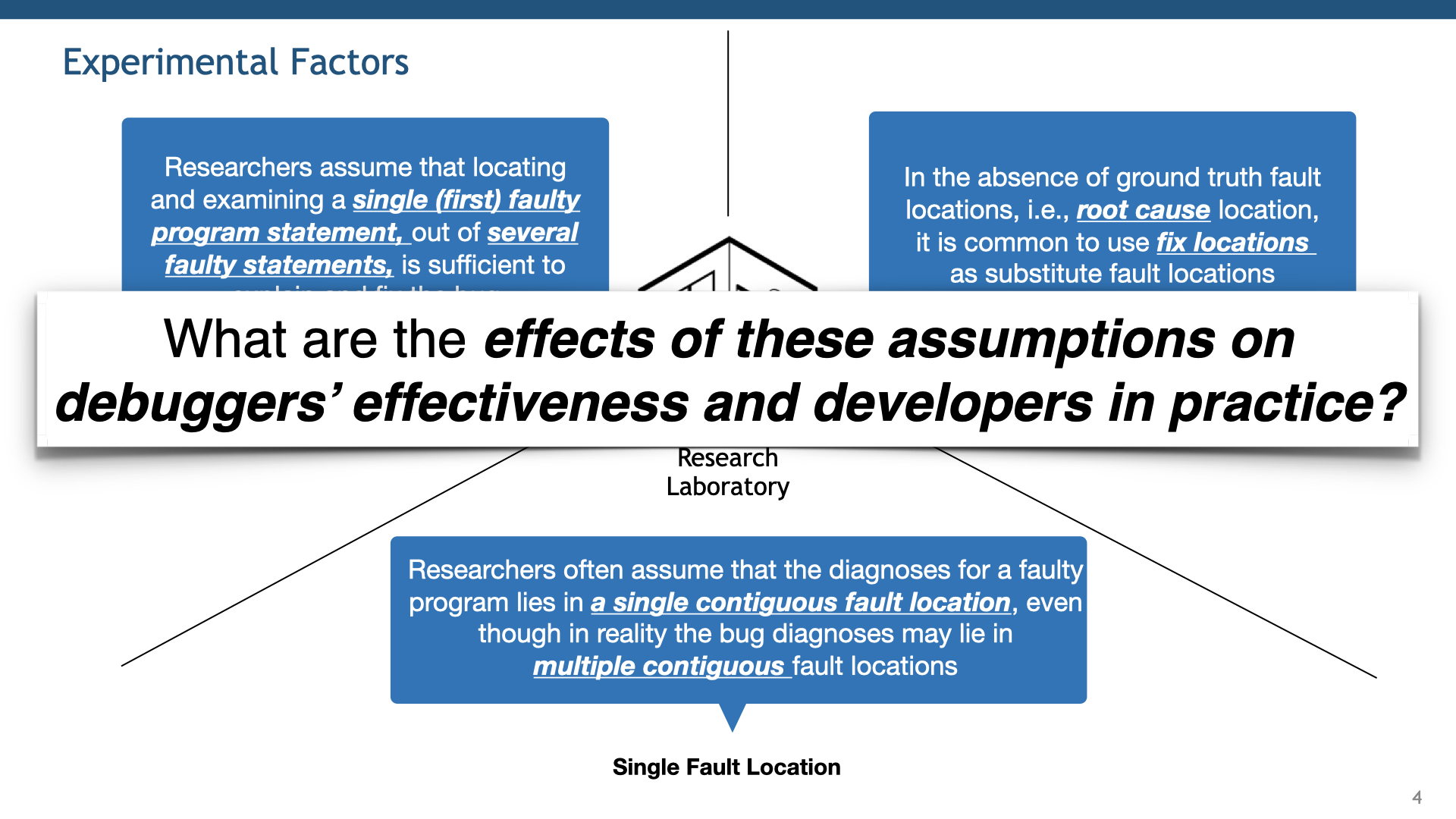 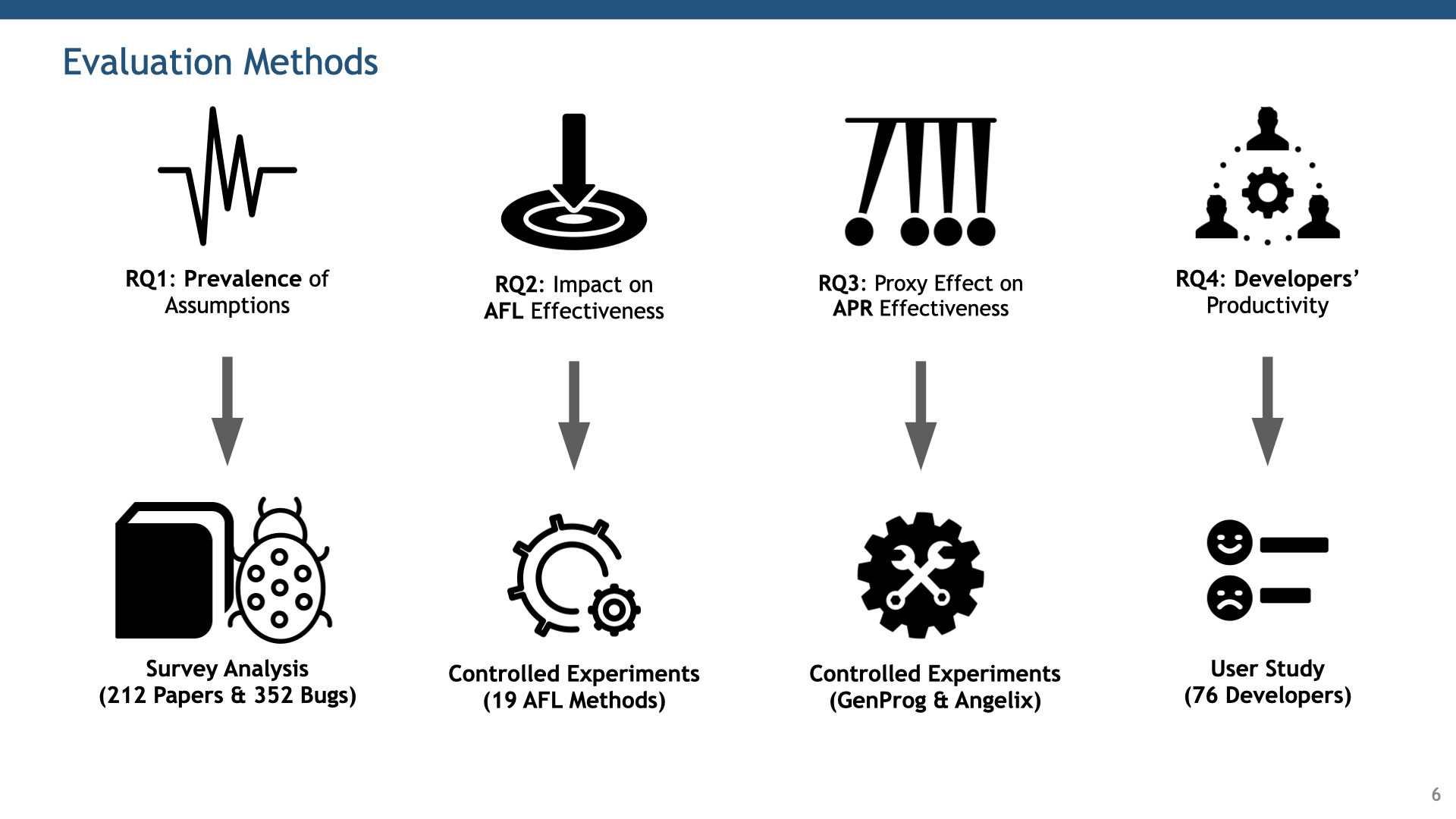 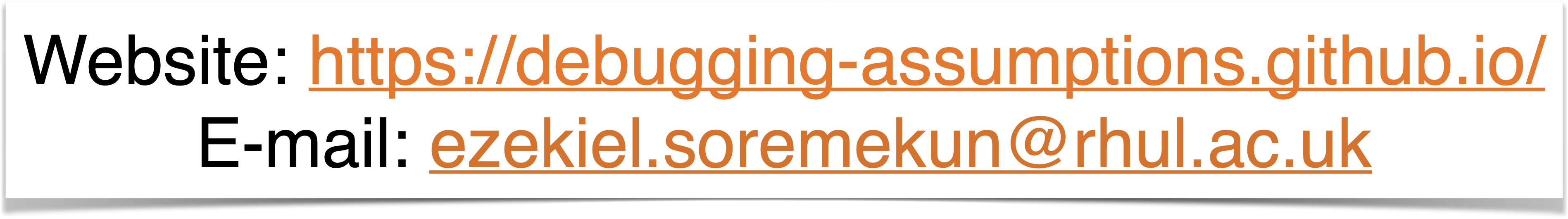 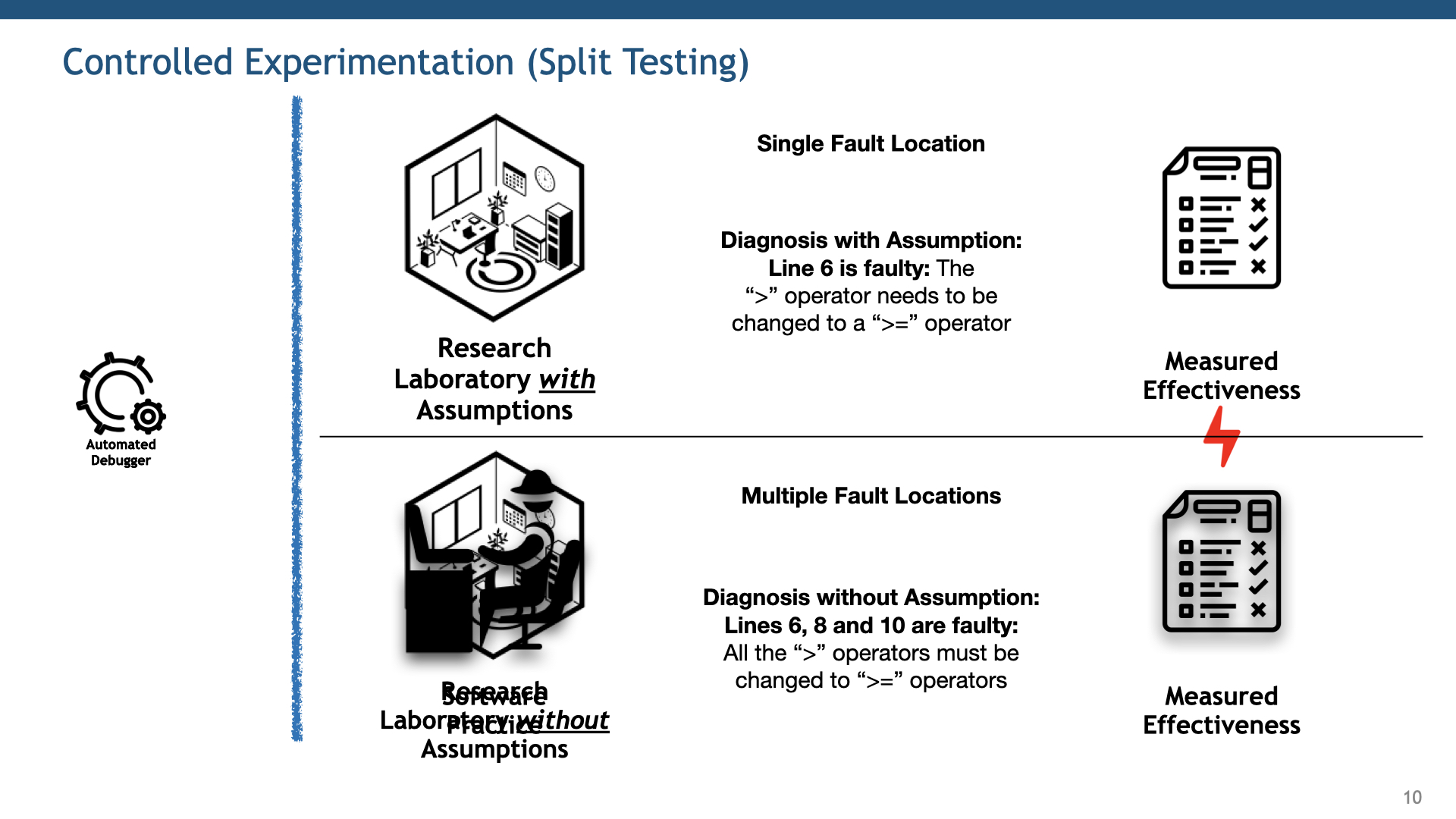 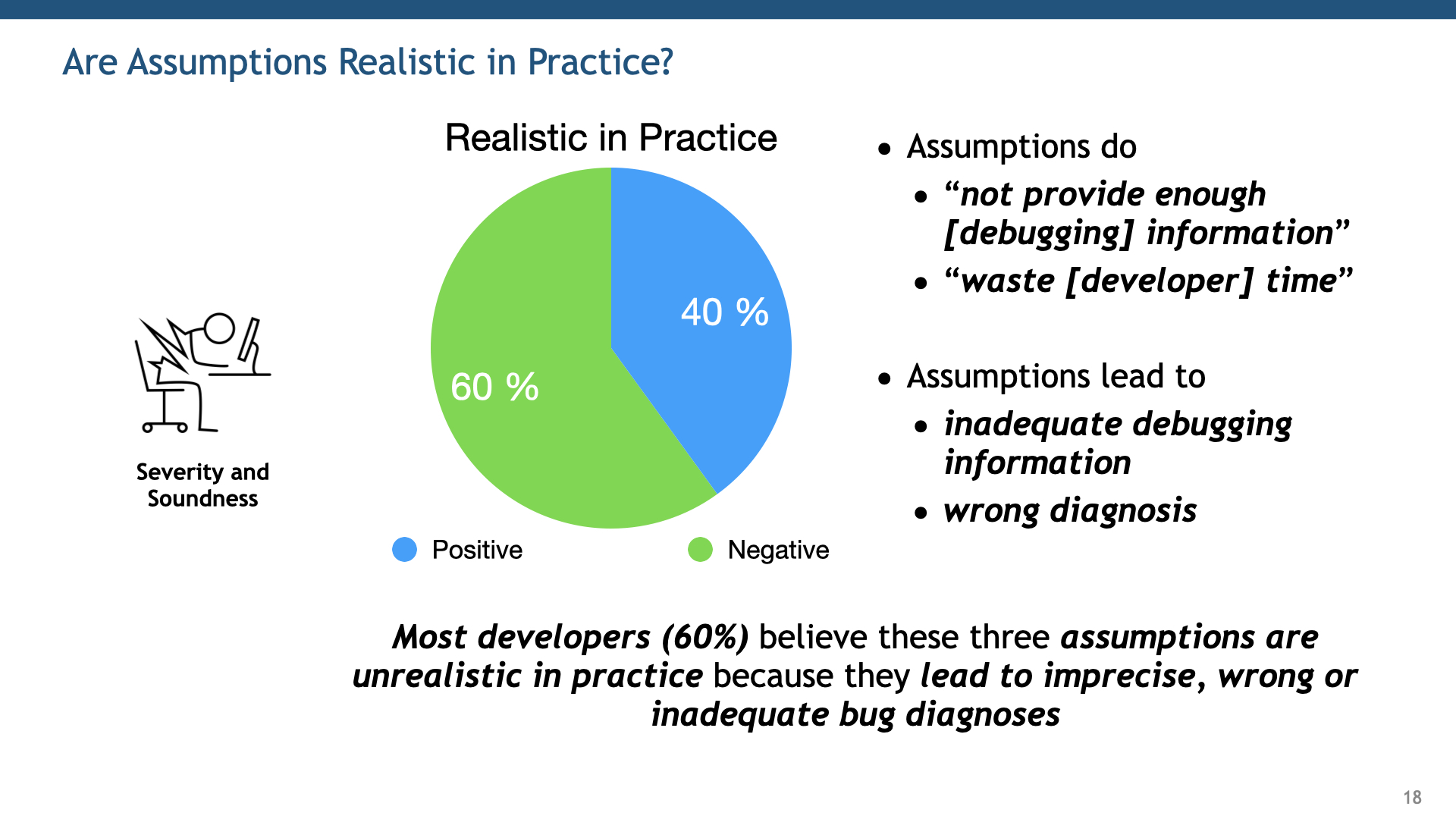 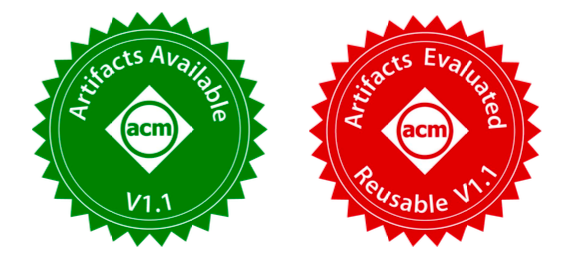 20
Appendix
21
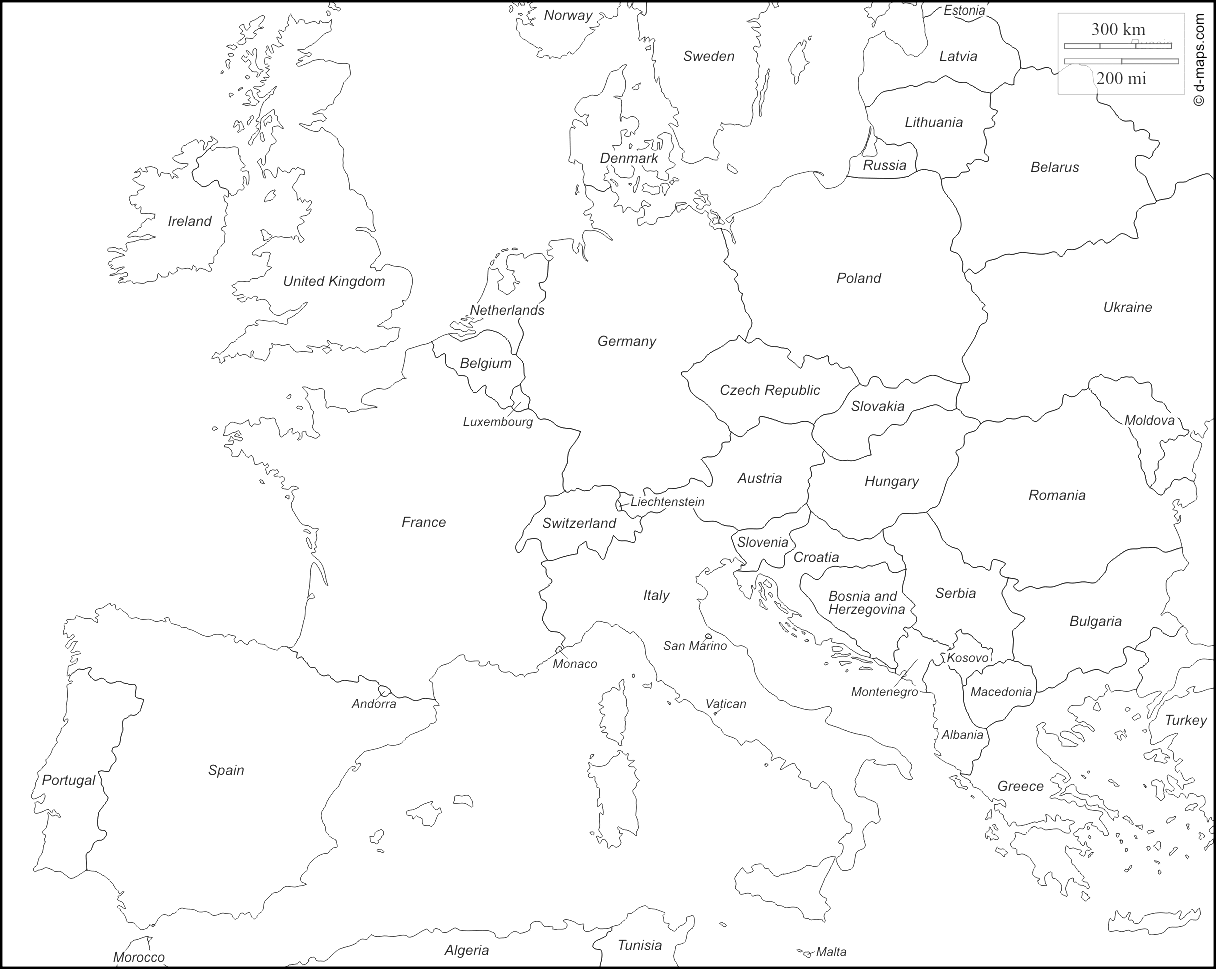 Lecturer (Asst. Prof.) 
RHUL, UK
Research Scientist
SnT, Luxembourg
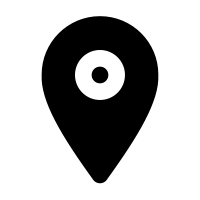 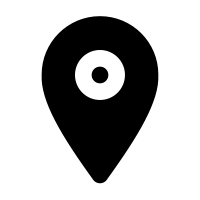 Ezekiel Soremekun
Problem
Automated Debugger
Research 
Laboratory
Software Practice
There is a chasm between the state of debugging research and software practice
23
Experimental Factors
Researchers assume that locating 
and examining a single (first) faulty 
program statement, out of several 
faulty statements, is sufficient to 
explain and fix the bug
Perfect Bug Understanding (PBU)
Research 
Laboratory
24
Researchers assume that locating 
and examining a single (first) faulty 
program statement, out of several 
faulty statements, is sufficient to 
explain and fix the bug
Perfect Bug Understanding
Perfect Bug Understanding (PBU)
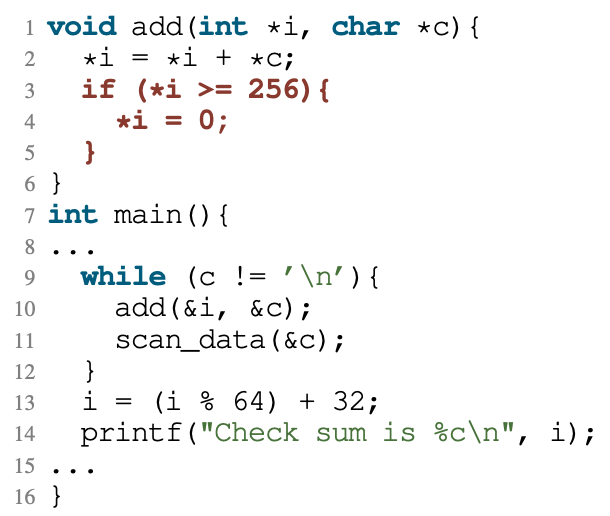 Diagnosis with PBU:
The fault localization points 
to line 3 as the faulty location, 
since the “if” statement is wrong.
Perfect Bug Understanding (PBU)
Research 
Laboratory
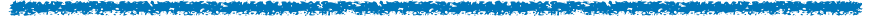 No Perfect Bug Understanding (PBU)
Diagnosis without PBU:
Lines 3, 4 and 5 are chosen 
as faulty lines by the AFL tool 
since the “if” statement needs 
to be deleted to fix the bug.
Software Practice
Failing Test Case:
The program outputs the same 
checksum for ‘‘zzz’’ and ‘‘zzx’’
25
Experimental Factors
Researchers assume that locating 
and examining a single (first) faulty 
program statement, out of several 
faulty statements, is sufficient to 
explain and fix the bug
In the absence of ground truth fault 
locations, i.e., root cause location, 
it is common to use fix locations 
as substitute fault locations
XXXXXXX
XXXXXX
XXXXXX
XXXXXXX
Perfect Bug Understanding (PBU)
Fix Location
Research 
Laboratory
26
Fix Location (vs. Root Cause Location)
In the absence of ground truth fault 
locations, i.e., root cause location, 
it is common to use fix locations 
as substitute fault locations
Fix Location
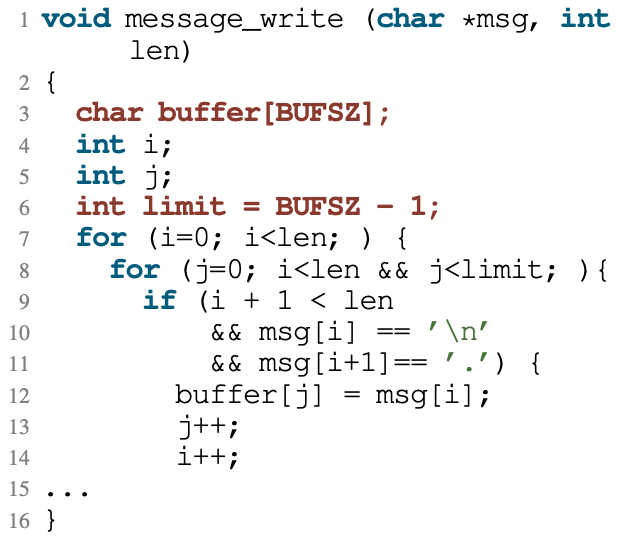 Diagnosis with Fix Location:
Line 6 is faulty: If 4 is subtracted 
from the limit, the buffer overflow 
does not occur anymore
Fix Location
Research 
Laboratory
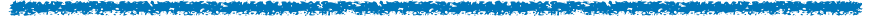 Root Cause Location
Diagnosis with Root Cause: 
Line 3 is faulty: The buffer needs 
to be allocated large enough to 
accommodate the whole string.
Software Practice
Failing Test Case:
A buffer overflow occurs for strings 
of a certain length ending with ’\n’
27
Researchers often assume that the diagnoses for a faulty 
program lies in a single contiguous fault location, even 
though in reality the bug diagnoses may lie in 
multiple contiguous fault locations
Experimental Factors
Researchers assume that locating 
and examining a single (first) faulty 
program statement, out of several 
faulty statements, is sufficient to 
explain and fix the bug
In the absence of ground truth fault 
locations, i.e., root cause location, 
it is common to use fix locations 
as substitute fault locations
XXXXXXX
XXXXXX
XXXXXX
XXXXXXX
Single Fault Location
Perfect Bug Understanding (PBU)
Fix Location
Research 
Laboratory
XXXXXXX
XXXXXX
XXXXXX
XXXXXXX
28
Researchers often assume that the diagnoses for a faulty 
program lies in a single contiguous fault location, even 
though in reality the bug diagnoses may lie in 
multiple contiguous fault locations
Experimental Factors
Researchers assume that locating 
and examining a single (first) faulty 
program statement, out of several 
faulty statements, is sufficient to 
explain and fix the bug
In the absence of ground truth fault 
locations, i.e., root cause location, 
it is common to use fix locations 
as substitute fault locations
XXXXXXX
XXXXXX
XXXXXX
XXXXXXX
Single Fault Location
Perfect Bug Understanding (PBU)
Fix Location
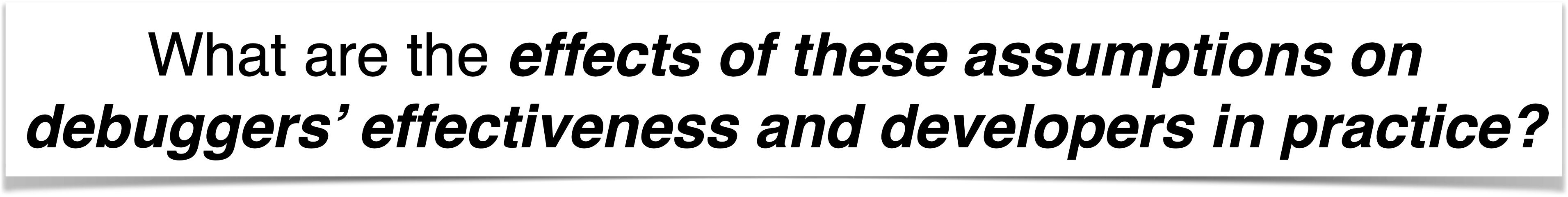 Research 
Laboratory
XXXXXXX
XXXXXX
XXXXXX
XXXXXXX
29
Research Questions
RQ2: Impact on AFL Effectiveness
RQ3: Proxy Effect on APR Effectiveness
RQ1: Prevalence of Assumptions
RQ4: Developers’ 
Productivity
30
Prevalence Setup (Literature)
RQ1: Prevalence of Assumptions
Survey Analysis
(212 Papers)
212 publications (from 2017 to June 2022)
13 keywords (IEEE Standard Glossary of SE Terminology)
E.g., “debug”, “fix”, “repair”, “fault”, etc.
31
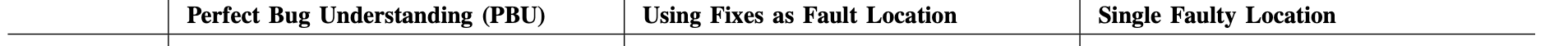 Experimental Assumptions in the Literature
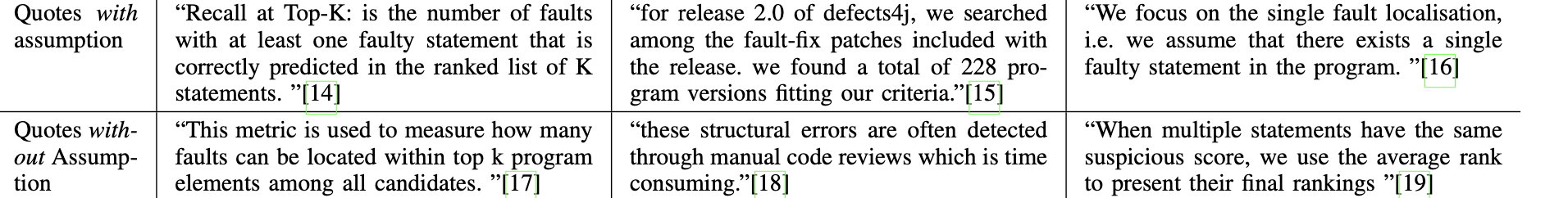 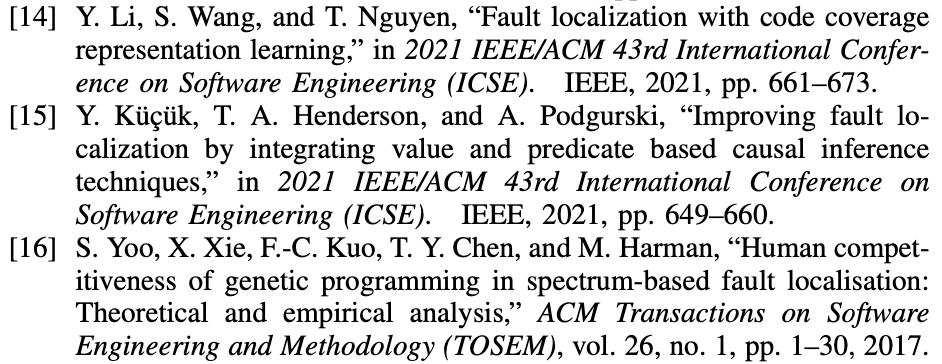 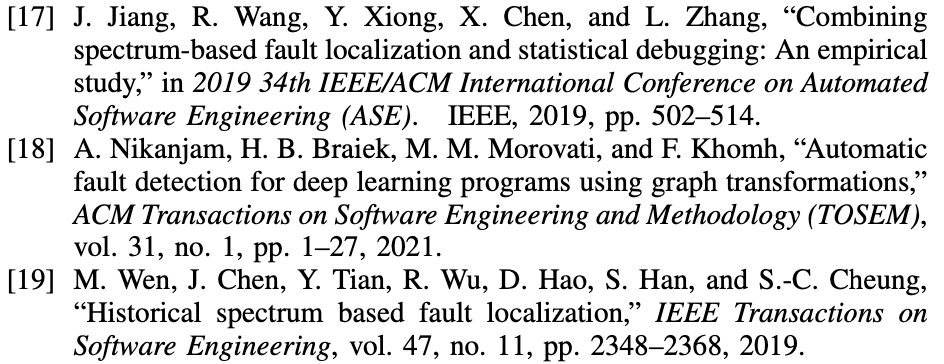 32
Prevalence Setup (Bug Datasets)
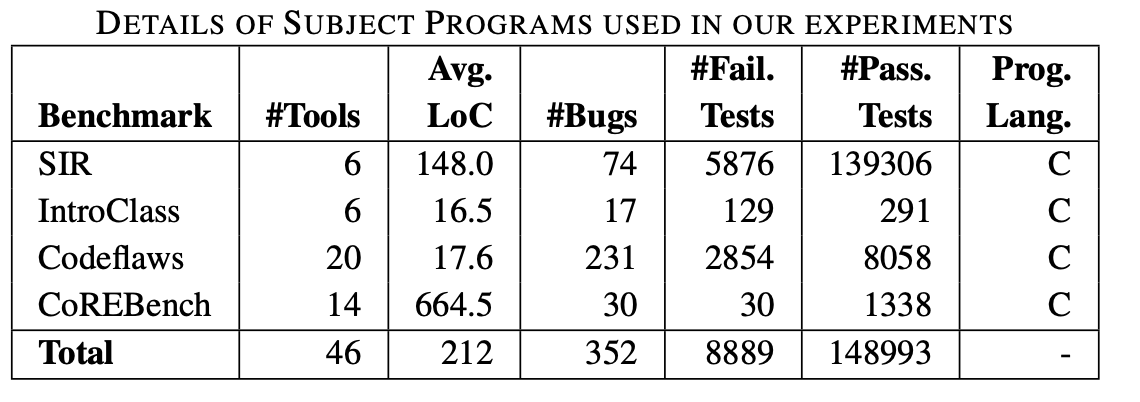 RQ1: Prevalence of Assumptions
352 bugs with different types of bugs and varying complexity
4 bug datasets (popular benchmarks):
CoreBench, Siemens SIR, IntroClass & Codeflaws
Survey Analysis
(352 Bugs)
33
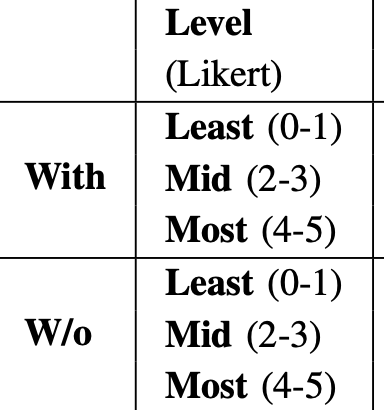 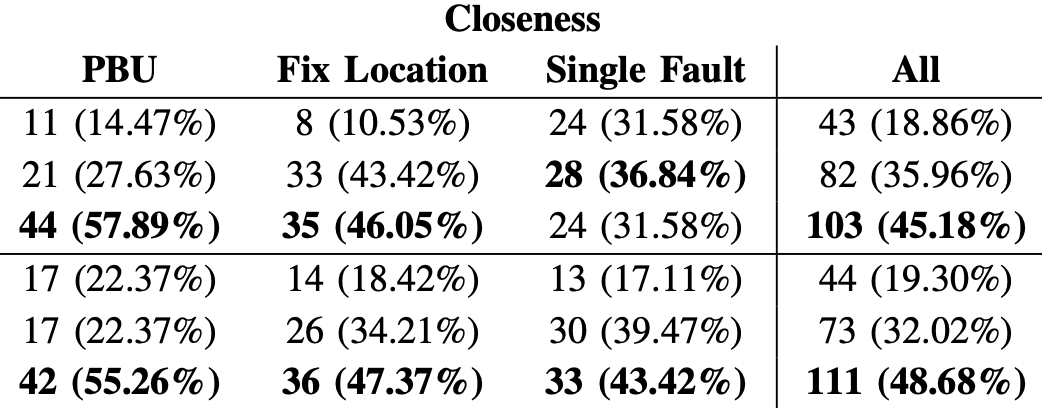 Closeness to Developers’ Perfect Diagnosis
Usefulness and Closeness
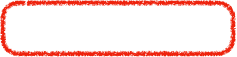 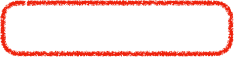 Diagnoses provided without the assumptions are the closest to developer’s own perfect diagnosis
34
Perfect Bug Understanding (PBU)
No Perfect Bug Understanding (PBU)
Controlled Experimentation (Split Testing)
Automated Debugger
Automated Debugger
Diagnosis without PBU:
Lines 3, 4 and 5 are chosen 
as faulty lines by the AFL tool 
since the “if” statement needs 
to be deleted to fix the bug.
Diagnosis with PBU:
The fault localization points 
to line 3 as the faulty location, 
since the “if” statement is wrong.
Measured
Effectiveness
Measured
Effectiveness
Software Practice
Research 
Laboratory with Assumptions
Research 
Laboratory without Assumptions
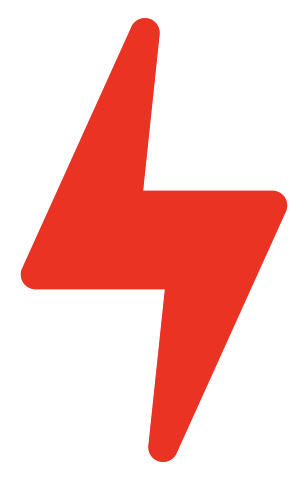 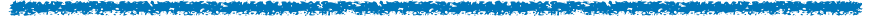 35
User Study Questionnaire
Developers’ Preference
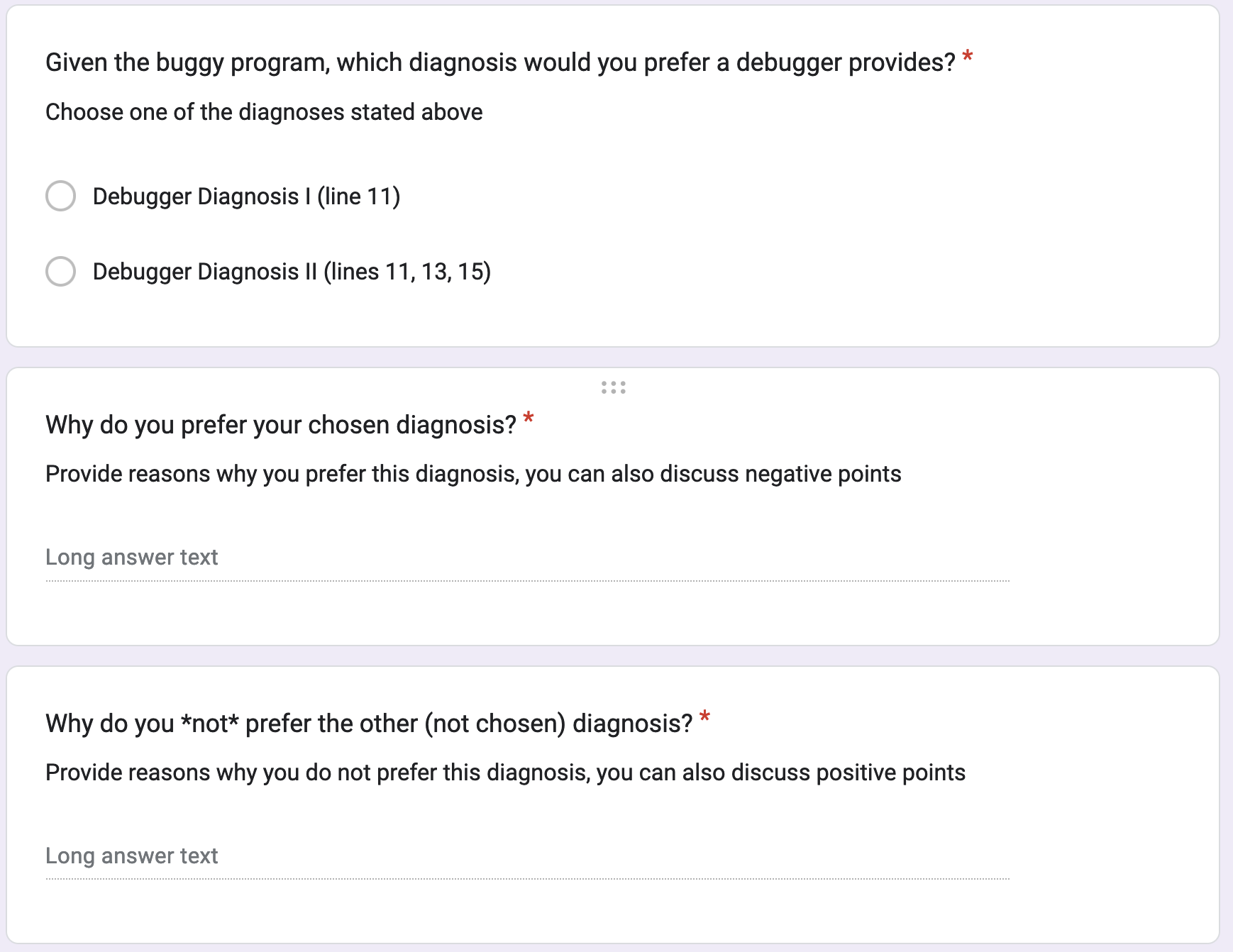 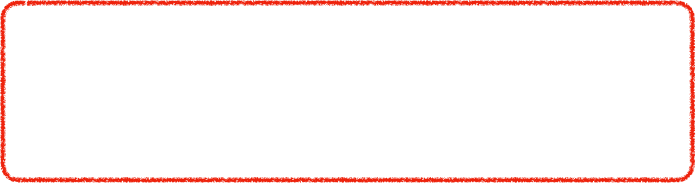 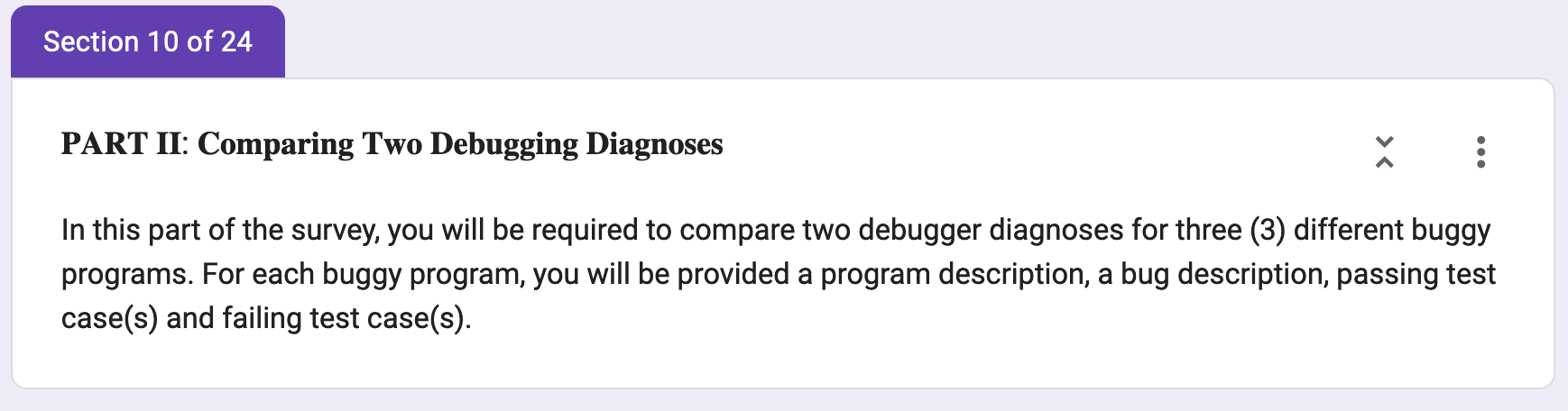 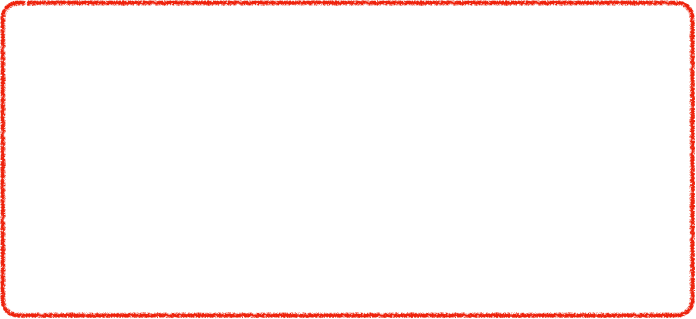 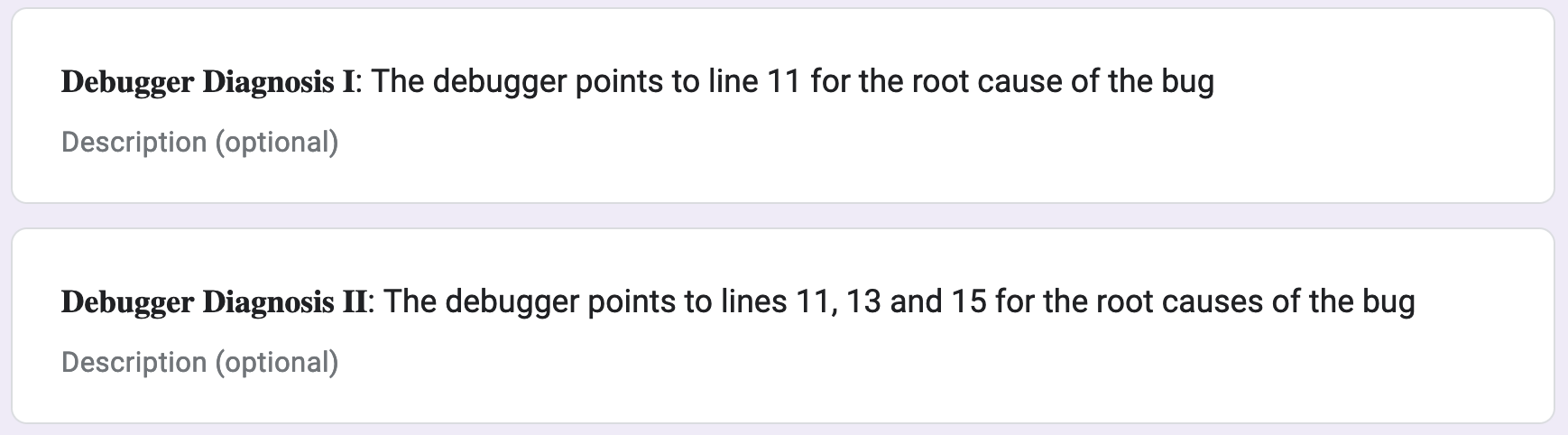 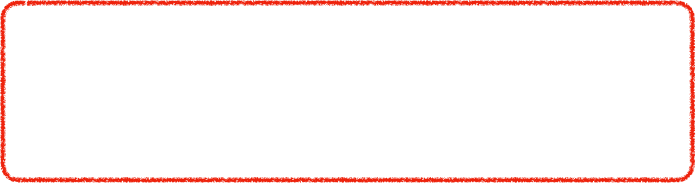 36
User Study Questionnaire
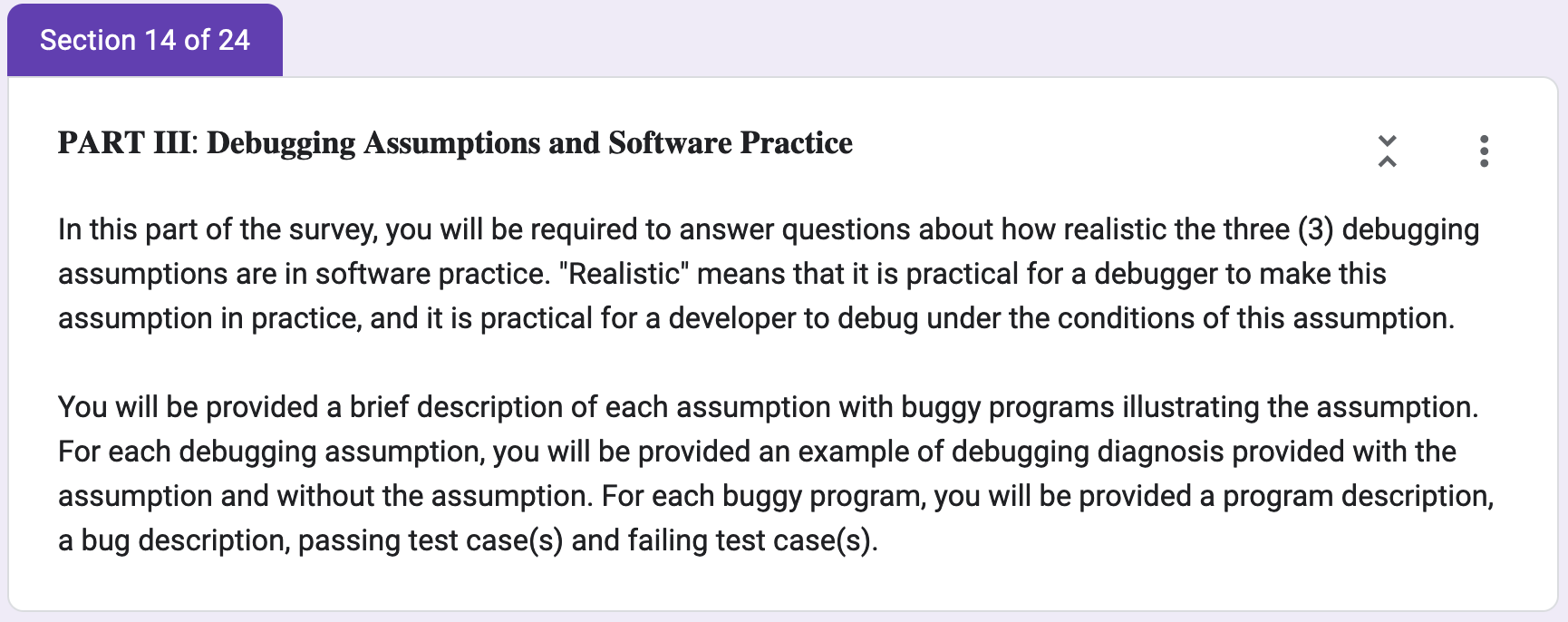 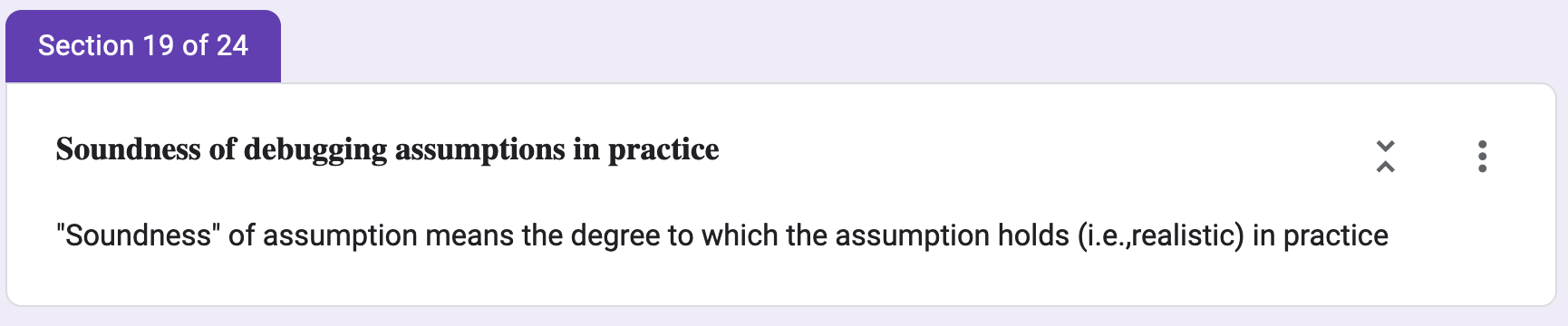 Severity and 
Soundness
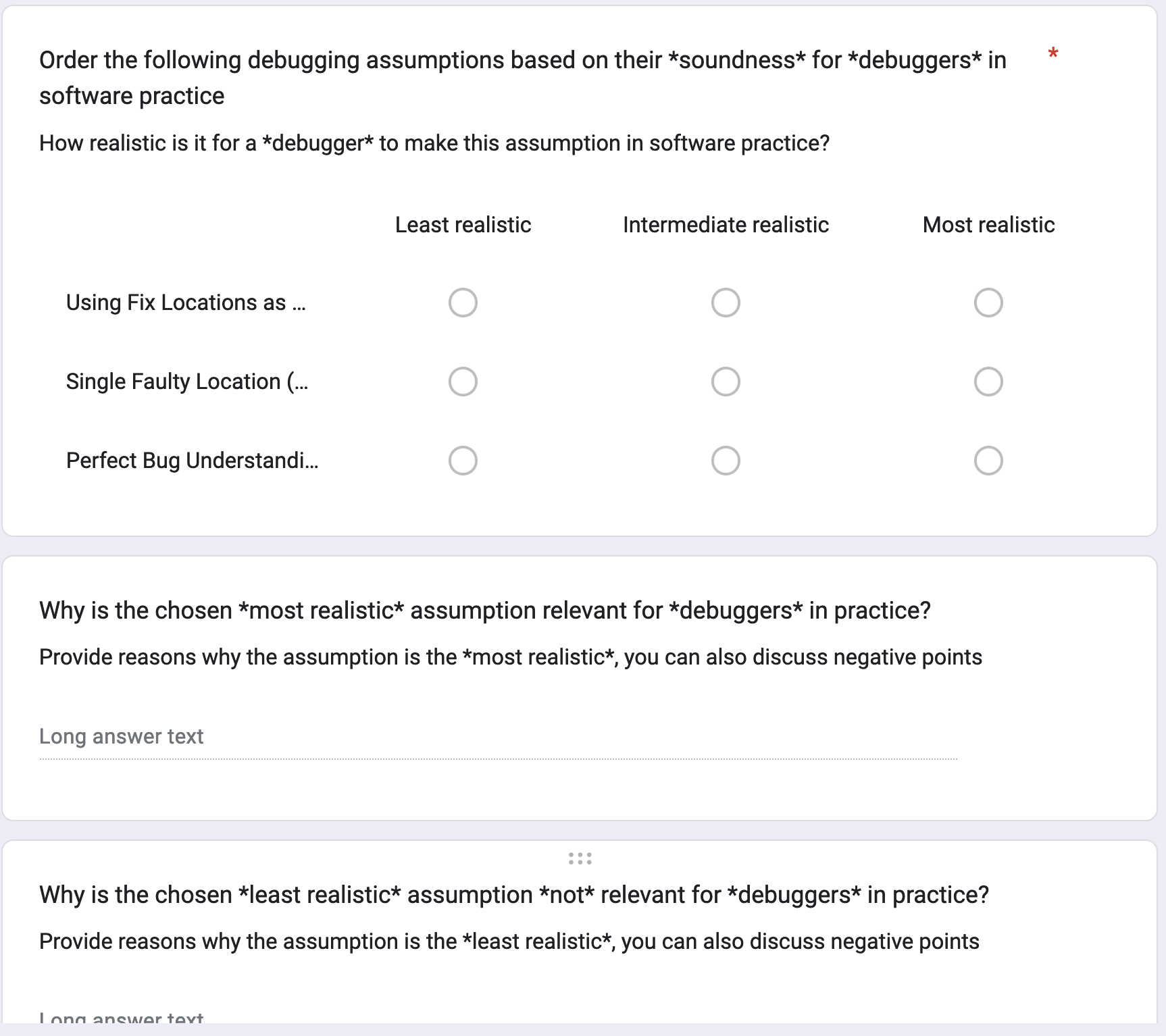 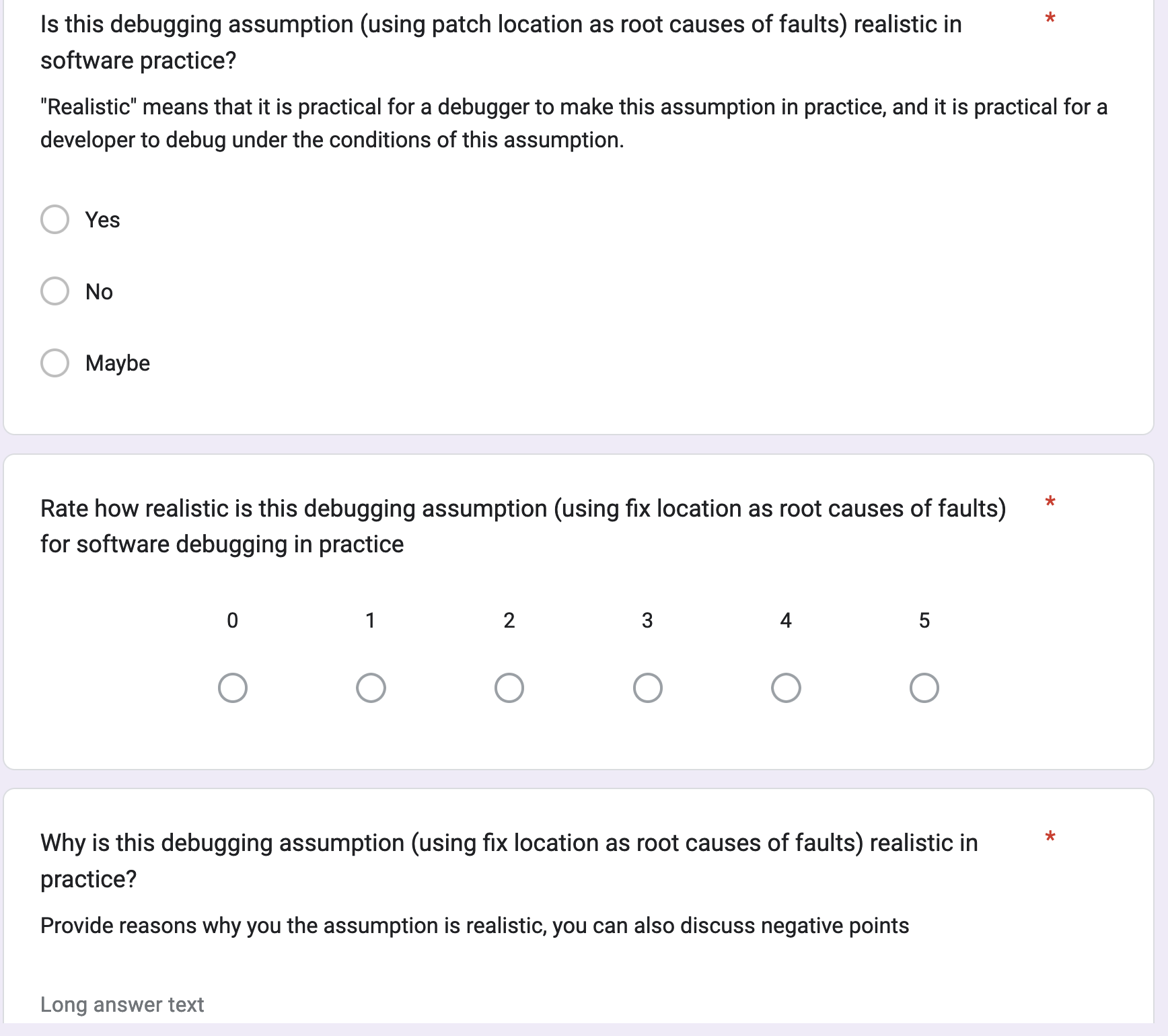 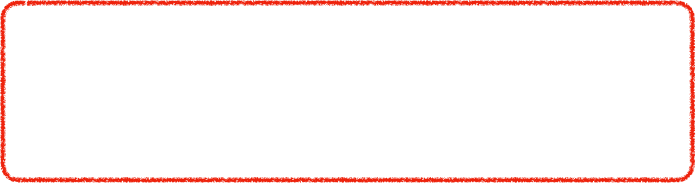 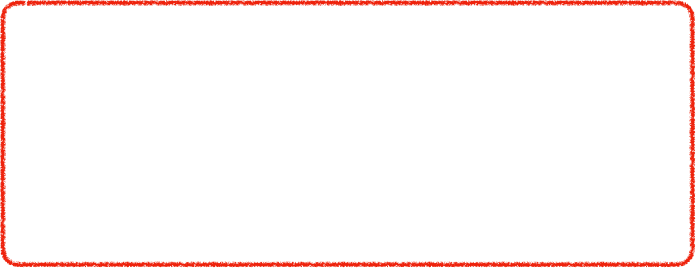 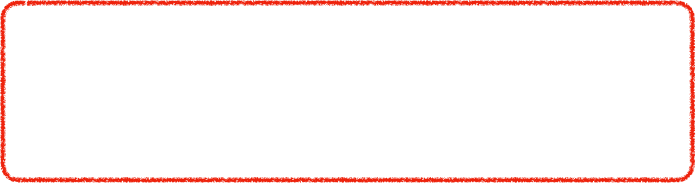 37
Soundness and Severity
Severity and 
Soundness
Two-fifth (38%) of developers found the most prevalent “fix location” assumption to be the least sound for debuggers and most severe on developer productivity
38
Future Work
Challenges
Learn
Debugging 
Evaluation
How developers debug and fix bugs? A developer-
centric bug benchmark (DBGBENCH) [FSE 17]
AFL 
Effectiveness
Real-world effectiveness of 19 SOTA AFL methods to 
inform better, more effective hybrid methods [EMSE 21]
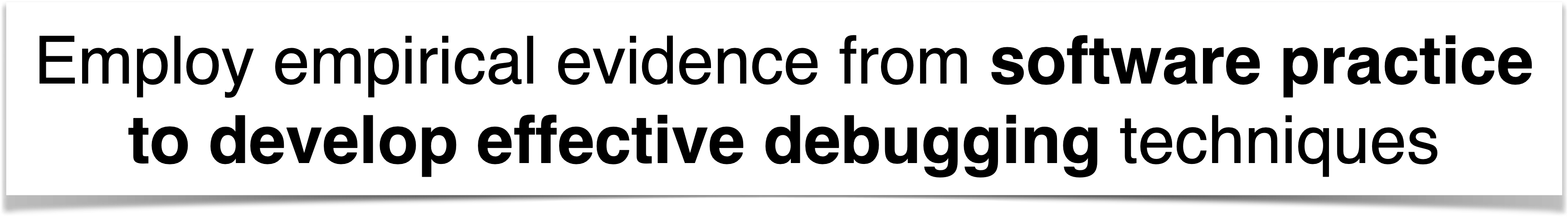 Experimental 
Factors
Assumptions about debugging settings impact AFL, APR and Developer efficacy [ICSE 23]
Software
Practice
Tools 
Support
How to evaluate AFL/APR tools with developers 
in real-world development settings?
Practical
Integration
How to effectively integrate debuggers into 
software development settings (e.g., Fuzzing CIs)?
39